План
1. Реакції, які використовуються в ТА, вимоги до них
2. Класифікація методів ТА
3. Методи визначення точки еквівалентності
4. Індикатори та їх класифікація 
5. Способи приготування титрантів
6. Вимоги до установочних (вихідних) речовин
7. Розрахунки в об’ємному аналізі
8. Стандартні розчини
Титриметричний аналіз (ТА)
Титриметричний аналіз (ТА) – це метод кількісного аналізу, який базується на вимірюванні обєму реагента, що витрачається для завершення реакції з даною кількістю речовини, що визначають. В ТА вимірюють об’єм розчину реактиву відомої концентрації, який витрачено на взаємодію з розчином визначуваної речовини, і за рівнянням хімічної реакції обчислюють кількість речовини.
АЛГОРИТМ ПРОВЕДЕННЯ ТИТРОМЕТРИЧНОГО АНАЛІЗУ
https://mediaranok.com.ua/rozrahunky-pry-tytruvanni-chastyna-1/

Назвіть етапи титрування
ЕТАПИ ТИТРОМЕТРИЧНОГО АНАЛІЗУ
Реакції, які використовуються в ТА:
реакція нейтралізації;
реакція окиснення-відновлення;
реакція осадження;
реакція комплексоутворення
Вимоги до реакцій:
реакція повинна протікати кількісно за хімічним рівнянням без побічних реакцій;
закінчення реакції повинно чітко фіксуватися: кількість реактиву повинна бути еквівалентна кількості речовини, що визначають;
реакція повинна протікати швидко і бути не оборотною;
реакція повинна проходити по мірі можливості при кімнатній tо
Класифікація методів ТА:
ТОЧКА ЕКВІВАЛЕНТНОСТІ
Точка еквівалентності – це момент титрування, коли кількість речовини еквівалента прилитого титранту дорівнює кількості речовини еквівалента визначуваної речовини (аналіту).
Процес титрування
https://www.youtube.com/watch?v=WRJnsd2oUU0 
Запитання до відео:
Як заповнювати носик бюретки?
Для чого вміст бюретки доводять до «0»?
Чим вимірюють розчин аналіту?
Для чого додавали індикатор і який?
В якій руці тримають колбу при титруванні?
Як називається етап, коли потрібно закінчити титрування?
Методи визначення точки еквівалентності:
ІНДИКАТОРИ
Індикатори – це речовини, які змінюють своє забарвлення в точці еквівалентності або поблизу неї. Різка зміна забарвлення індикатора відповідає кінцевій точці титрування
Класифікація індикаторів:
Стандартні розчини
Способи приготування титрантів:
Вимоги до установчих (вихідних) речовин
Розрахунки в об’ємному аналізі
Необхідно визначати молярні маси еквівалентів (Е, г/моль).
При недотриманні точності вимірювання об’ємів неможливо отримати точні результати аналізу, навіть якщо всі інші аналітичні операції проводились з великою точністю. Точність вимірювання (в %) розраховують за формулою:
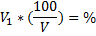 Маса речовині, що визначається в грамах при розбавленні:



де Vк – об’єм колби, мл
Vп– об’єм піпетки
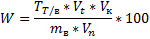 Для розрахунку наважки:
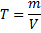 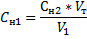 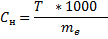 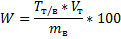 Розрахунки в титрометричному аналізі
https://mediaranok.com.ua/rozrahunky-pry-tytruvanni-chastyna-2/
ДЯКУЮ ЗА УВАГУ!